Актуальные вопросы развития системы дополнительного  образования детей                                                                                                                                                 Логачева В.В.,                                                                      директор МУ ДО «Дом детского творчества»
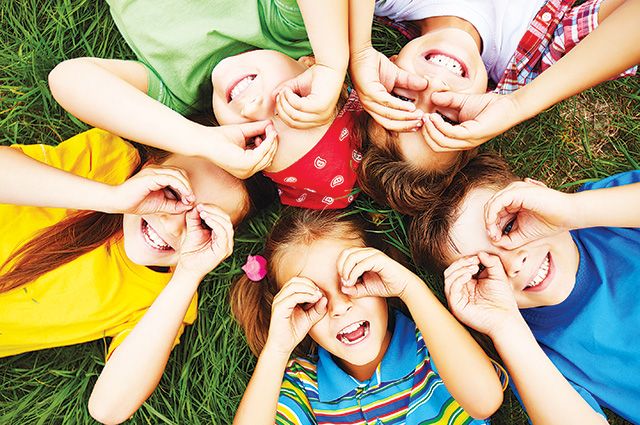 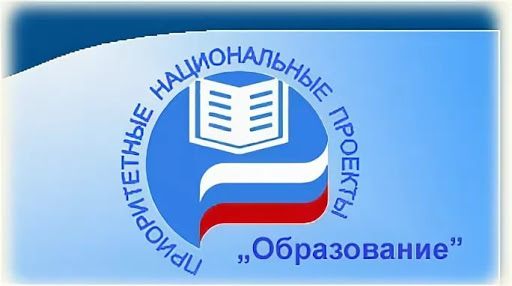 ЗАДАЧА: 
обеспечение глобальной
конкурентоспособности
российского образования
Федеральный проект «успех каждого ребенка»
Целью является увеличение к  2024 году охвата дополнительным образованием до 80 процентов  детей в возрасте от 5 до 18 лет; 
обновление содержания         и методов дополнительного образования детей, развития кадрового потенциала и модернизации инфраструктуры системы дополнительного образования детей.
Концепция развития дополнительного образования детей до 2030 года
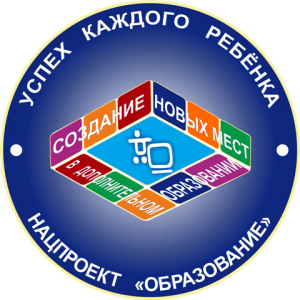 В  Концепции   определен 
ценностный статус  
и социокультурная роль
Дополнительного
образования детей 
в Российской Федерации,
механизмы его  развития 
до 2030 года
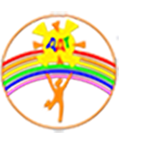 2020-2021 учебный  год-24 детских объединения /48 учебных групп  по пяти направленностям
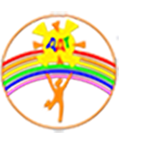 Реализация федерального проекта  «успех каждого ребенка»
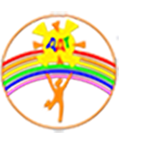 Мониторинг достижений побед обучающихся  за три года
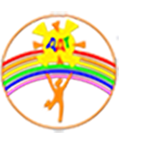 Новацией в текущем учебном году стало проведение  открытой выставки работ обучающихся «Творчество глазами детей»
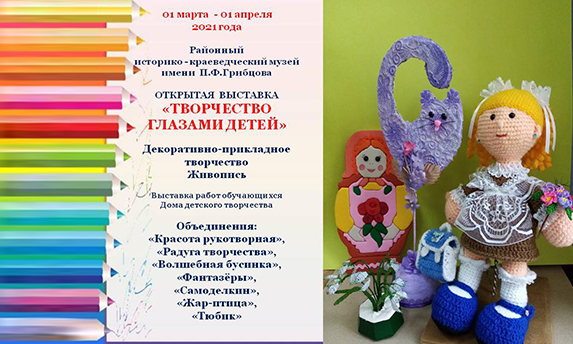 первая научно –практическая конференция обучающихся «Знаю. Умею. Могу»:
формирование soft skills-компетенций
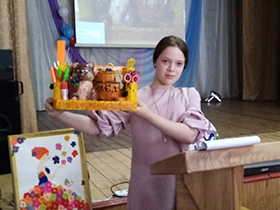 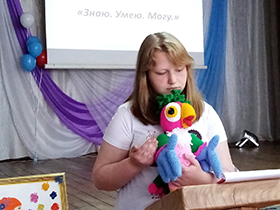 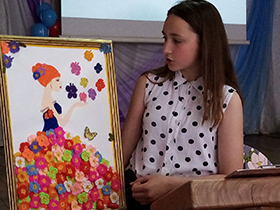 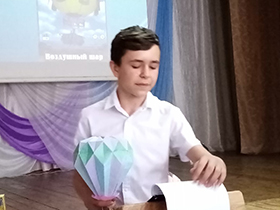 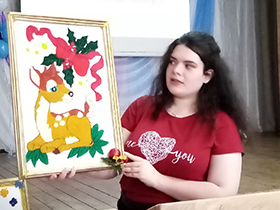 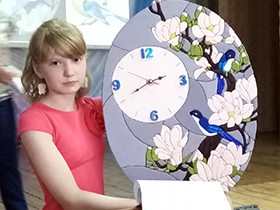 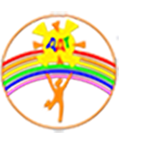 обеспечение информационной открытости системы дополнительного образования
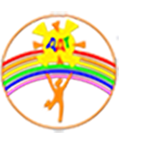 РАБОТА В СОЦИАЛЬНЫХ СЕТЯХ
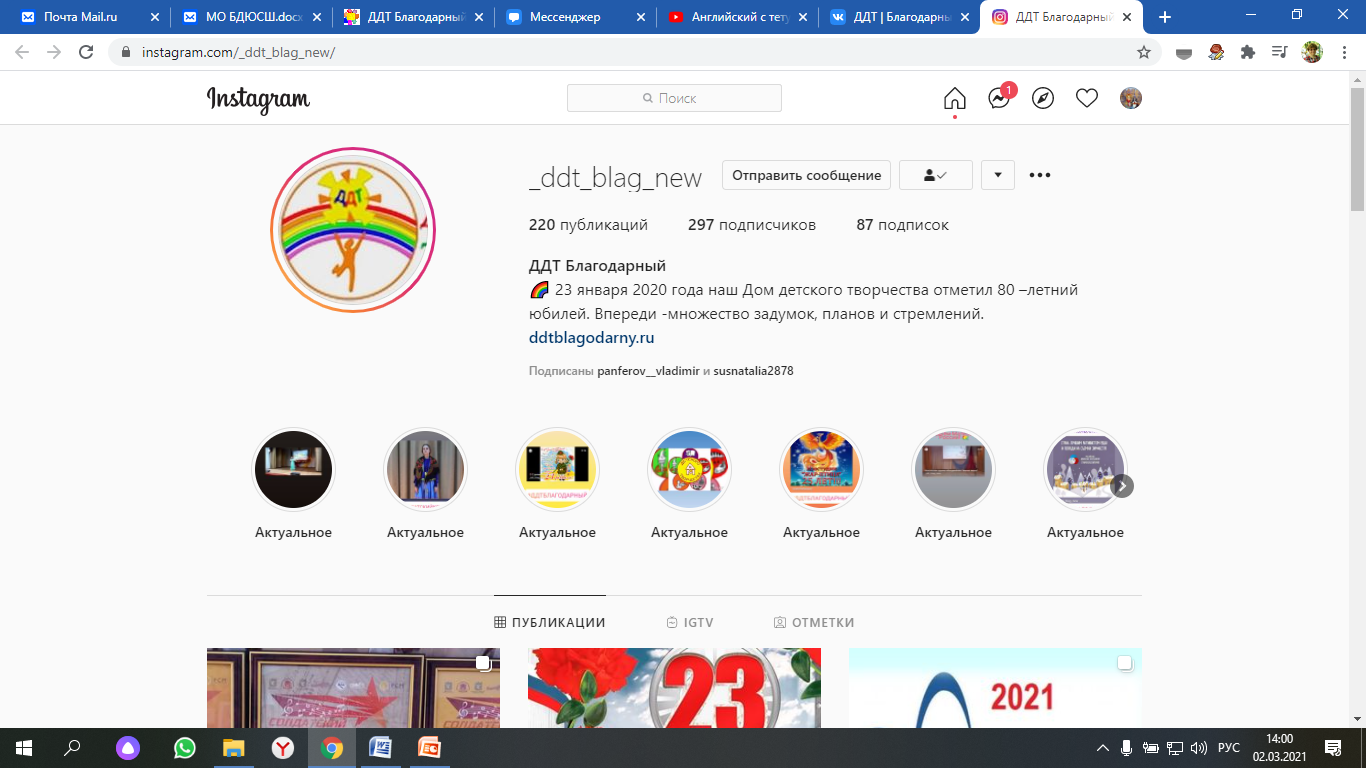 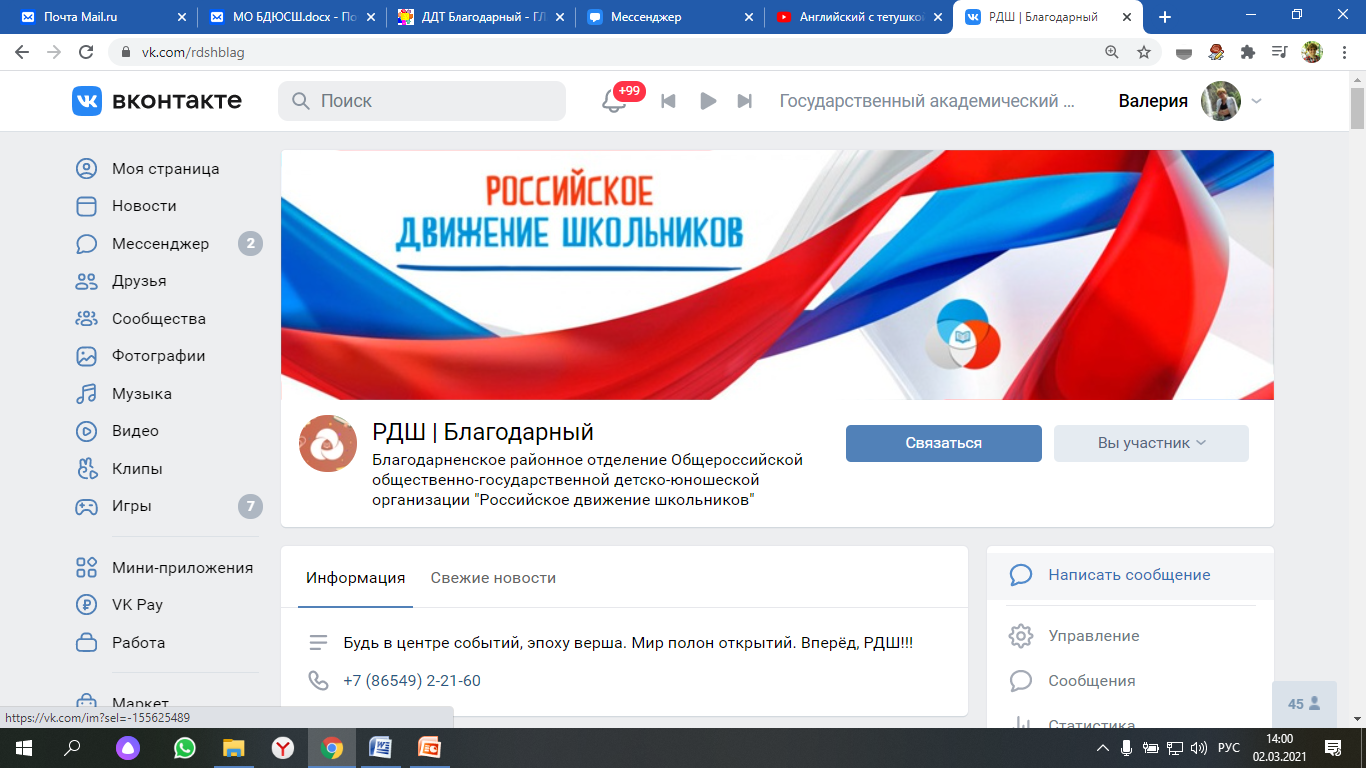 Внесение изменений             в Федеральный закон «Об образовании в Российской Федерации» 273-ФЗ            в части определения содержания воспитания                                в образовательном процессе стало отправной точкой              для разработки Программы воспитания МУ ДО «ДДТ» на 2020-2022 годы.
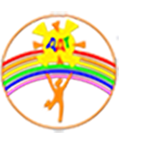 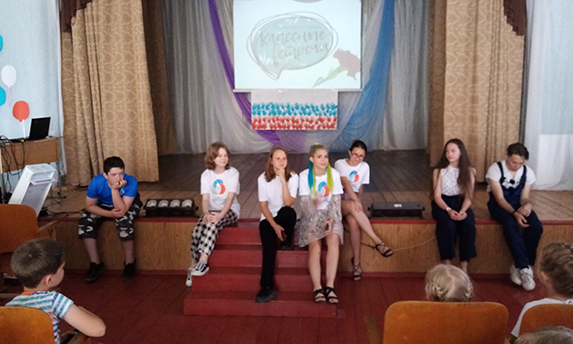 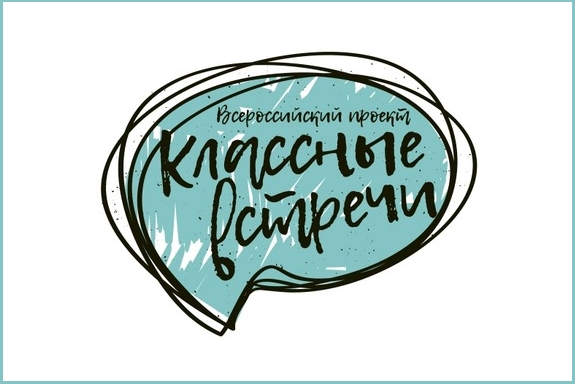 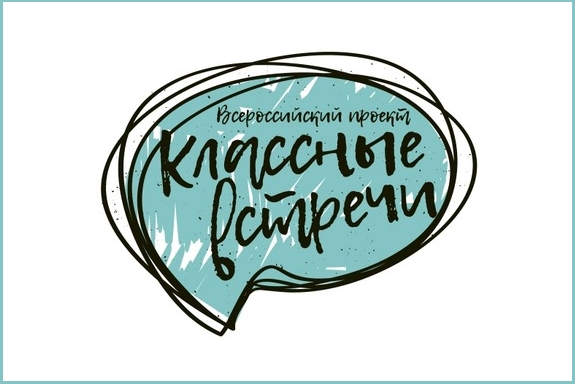 =
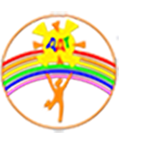 Современный национальный идеал  личности, воспитанной в новой российской образовательной среде – это высоконравственный, творческий, компетентный гражданин России, принимающий судьбу Отечества как свою личную, осознающей ответственность за настоящее               и будущее своей страны, укорененный в духовных и культурных традициях российского народа.
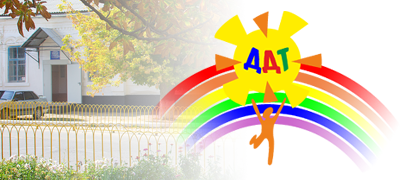 БЛАГОДАРЮ  ЗА  ВНИМАНИЕ!